Electrons Exiting Radiator
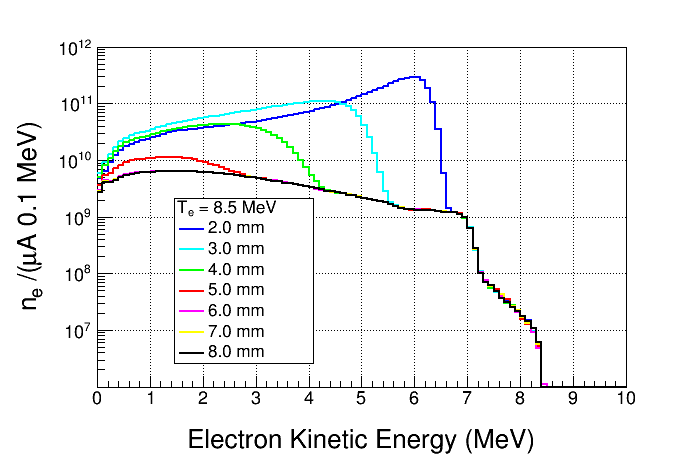 Gammas Entering Chamber
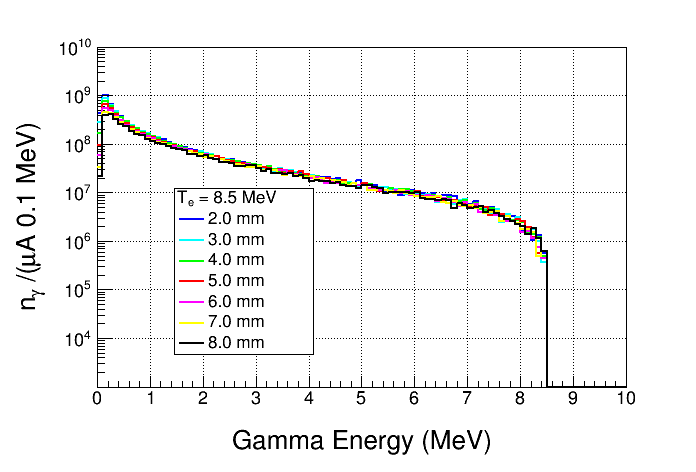 Gammas Entering Chamber
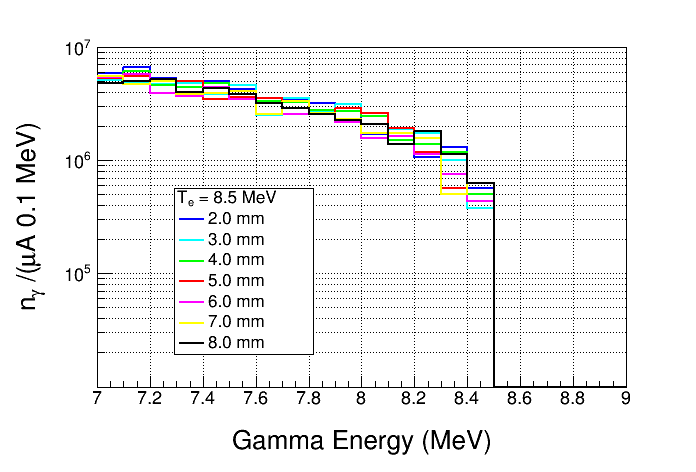 6 mm
2 mm